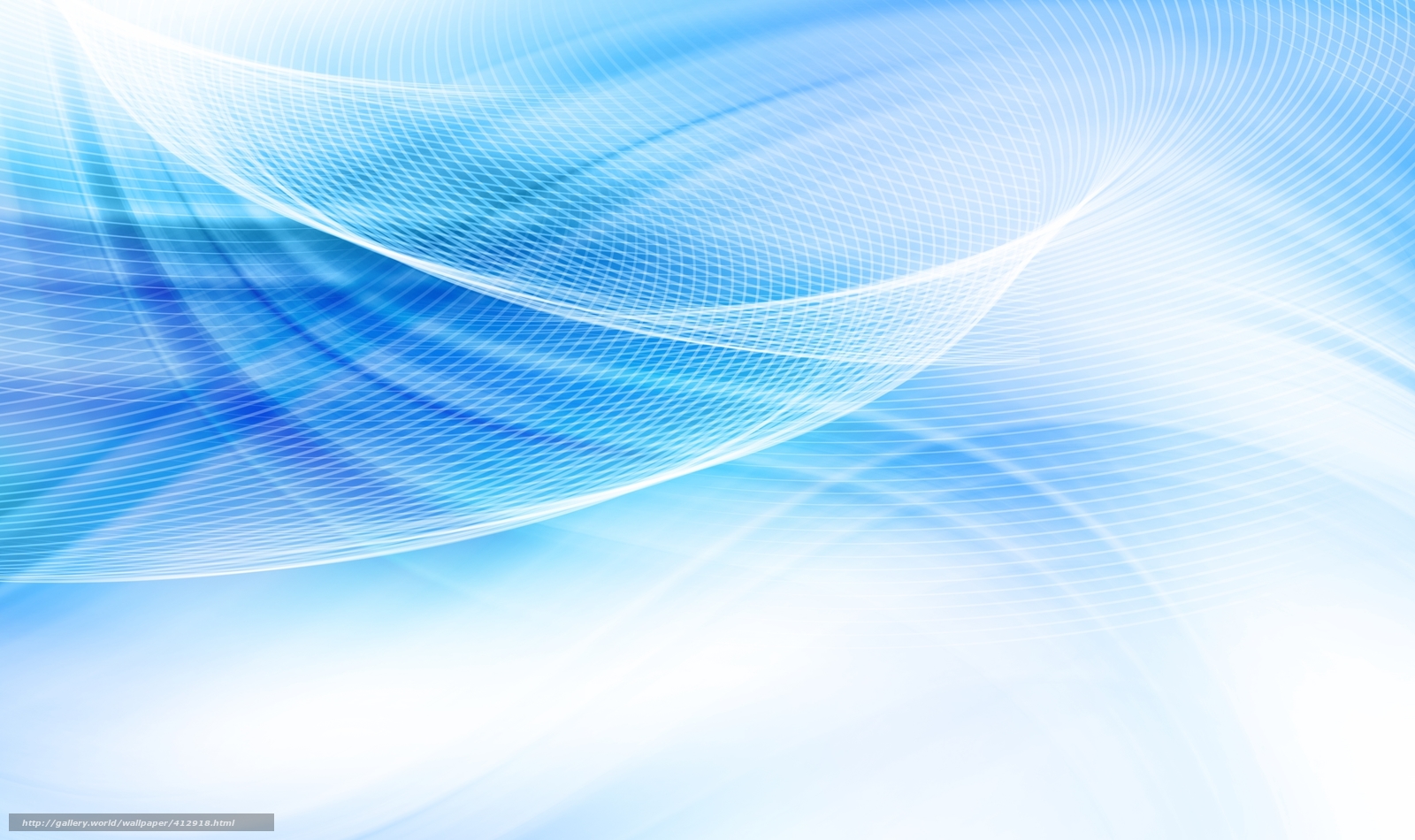 Век качества
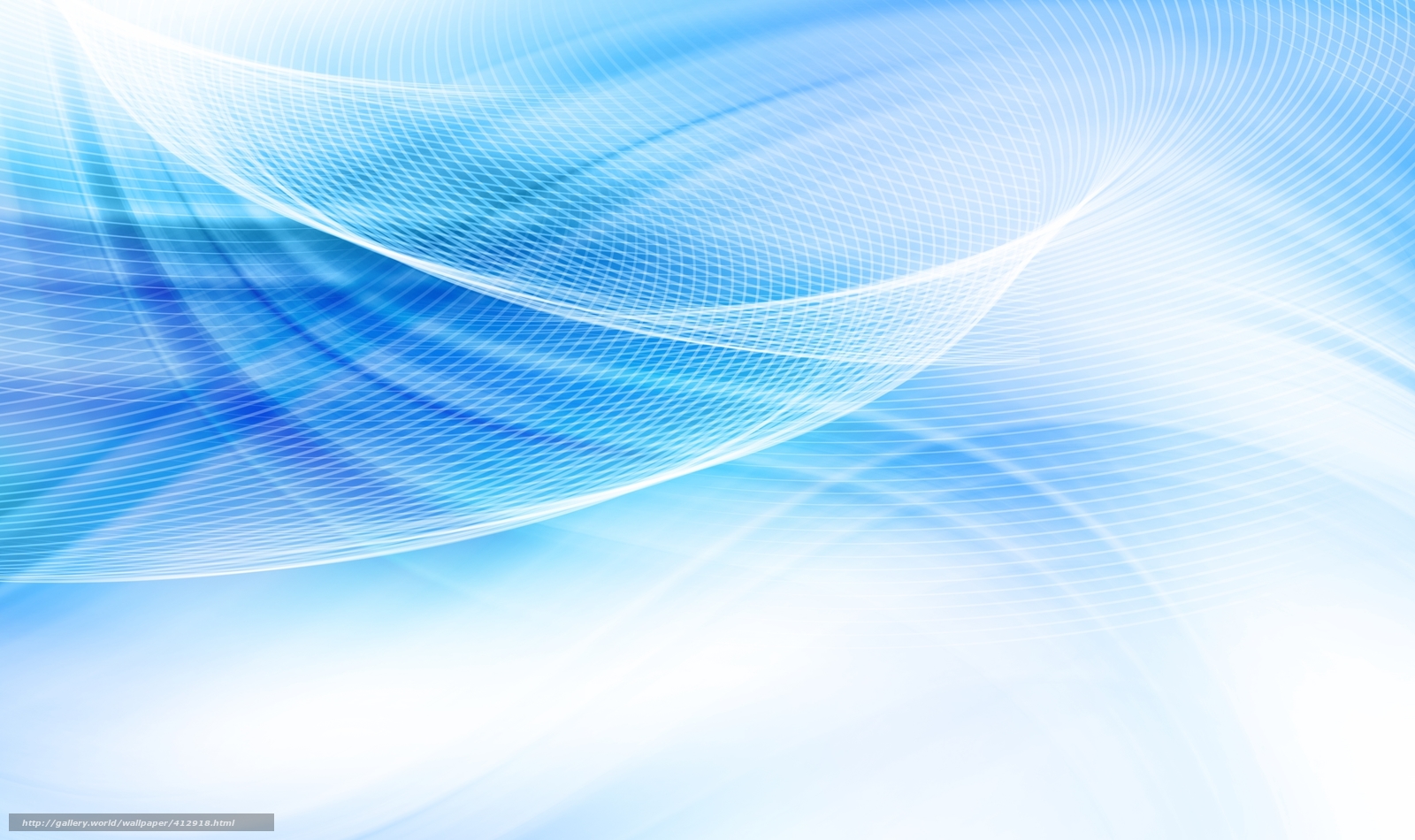 Уважаемые читатели!
Библиотека ХТИ - филиала СФУ  вашему вниманию представляет обзор
«Век качества». 
Литература, представленная в данном обзоре, поможет раскрыть  представление о формировании государственной политики в области качества.  В книгах рассмотрены методики  организации совершенствования деятельности и сертификации производства.
 В обзор включено 22 библиографических описаний документов.
Хронологический охват обзора с 2007г. по 2015г.
Библиографическое описание составлено в соответствии с Межгосударственным стандартом ГОСТ 7.1-2003.  «Библиографическая запись. Библиографическое описание. Общие требования и правила составления».
Обзор аннотирован, материал располагается в алфавите авторов и заглавий и адресован преподавателям, аспирантам, студентам в помощь учебной, научной деятельности.
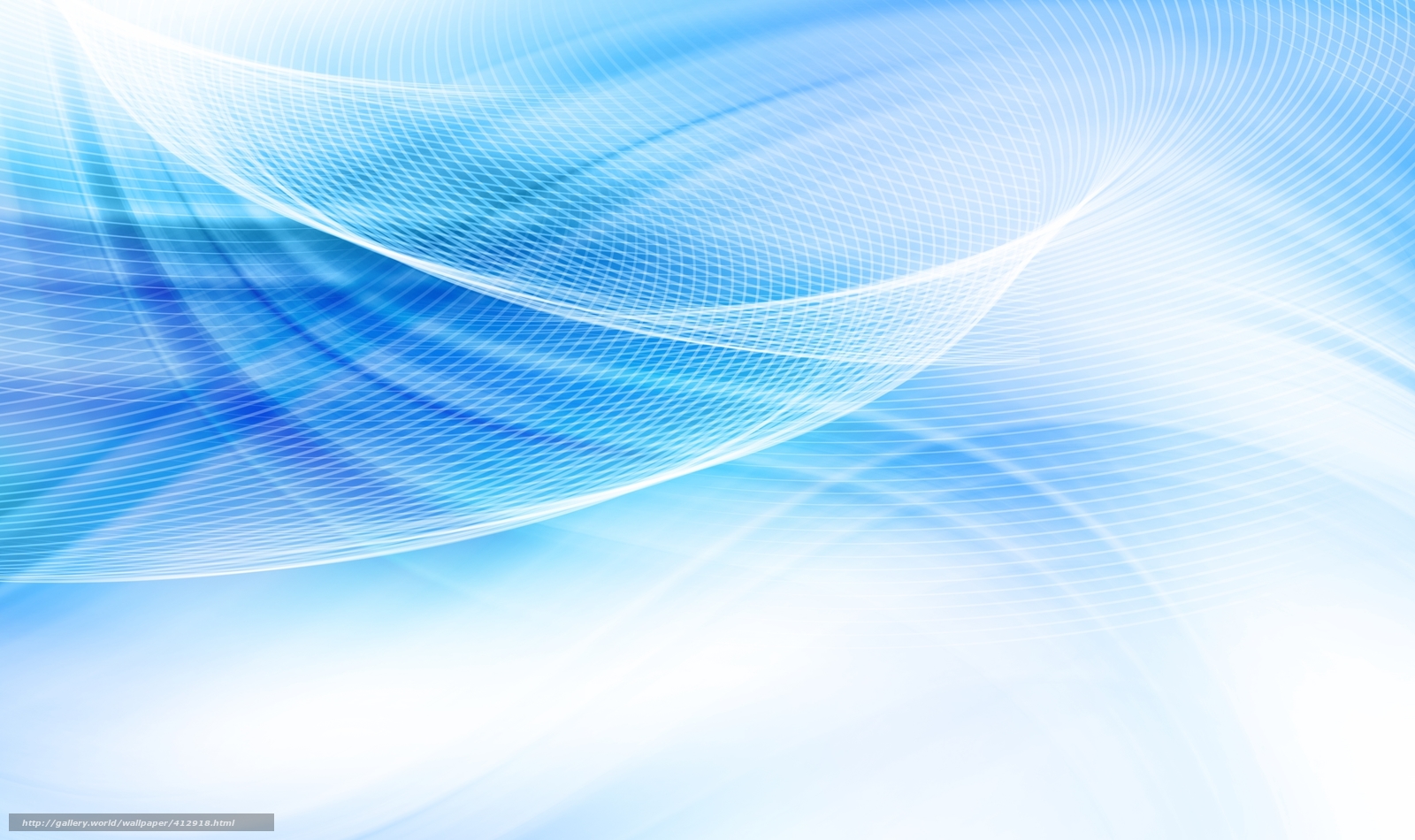 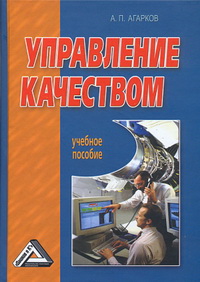 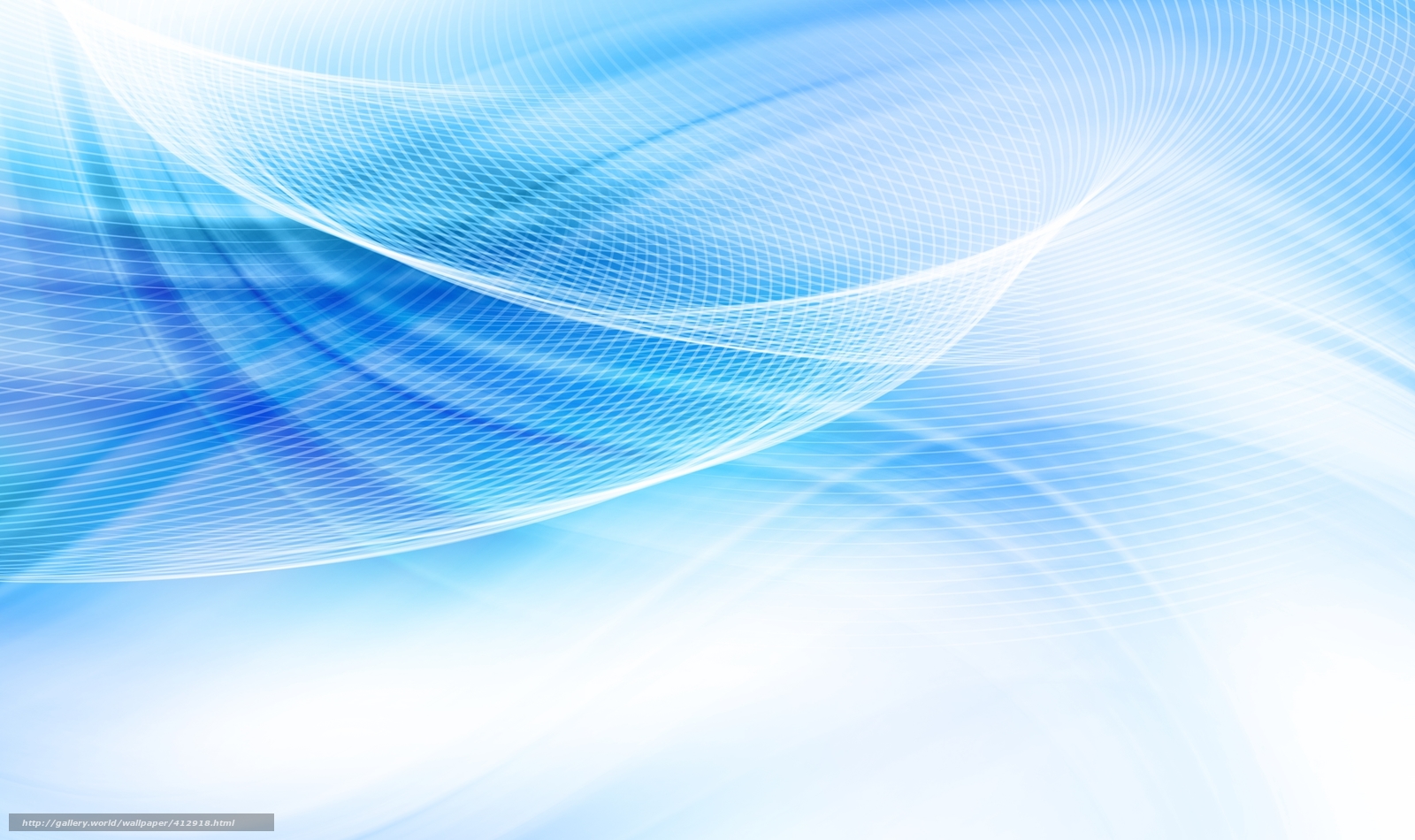 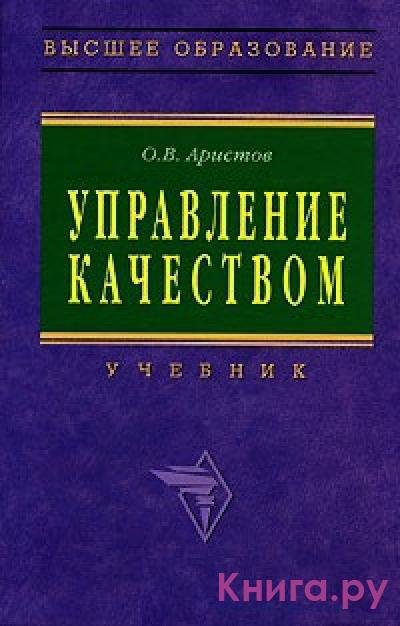 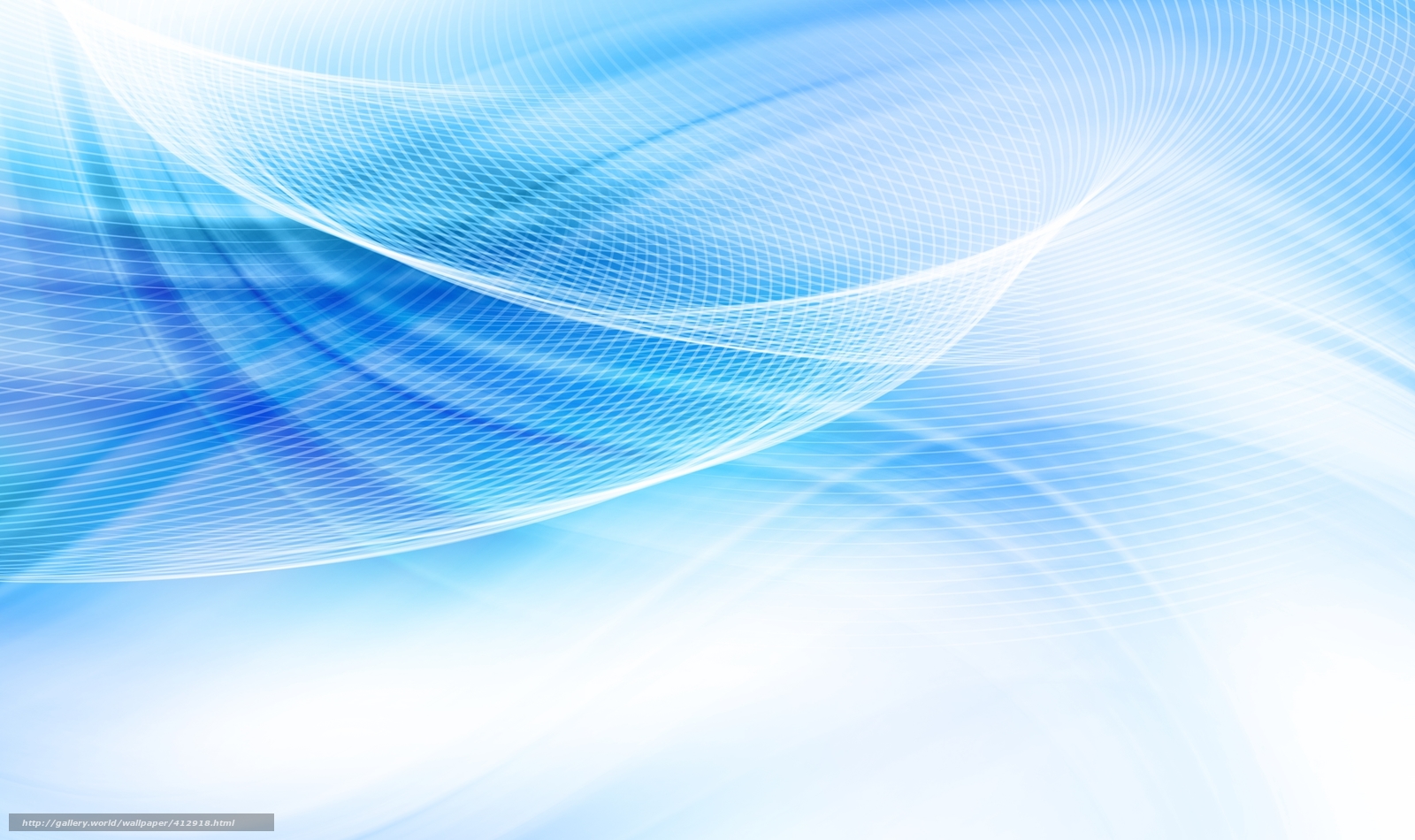 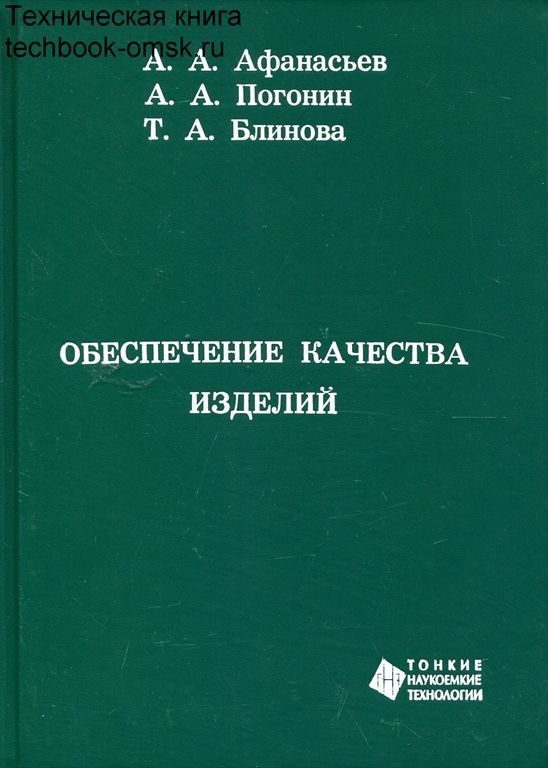 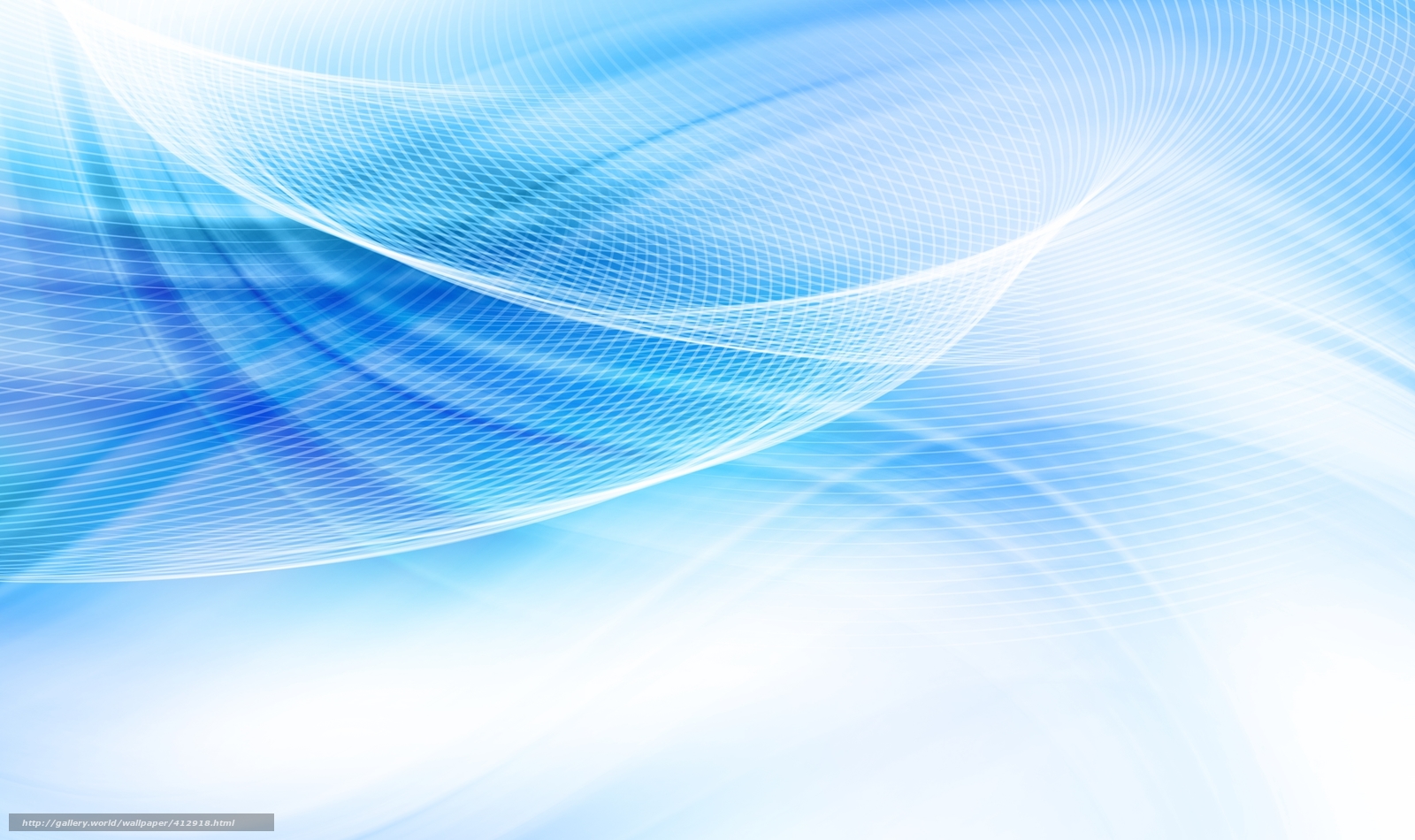 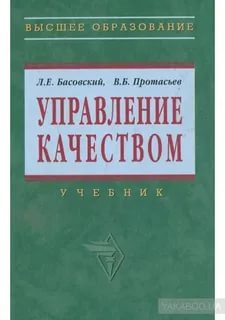 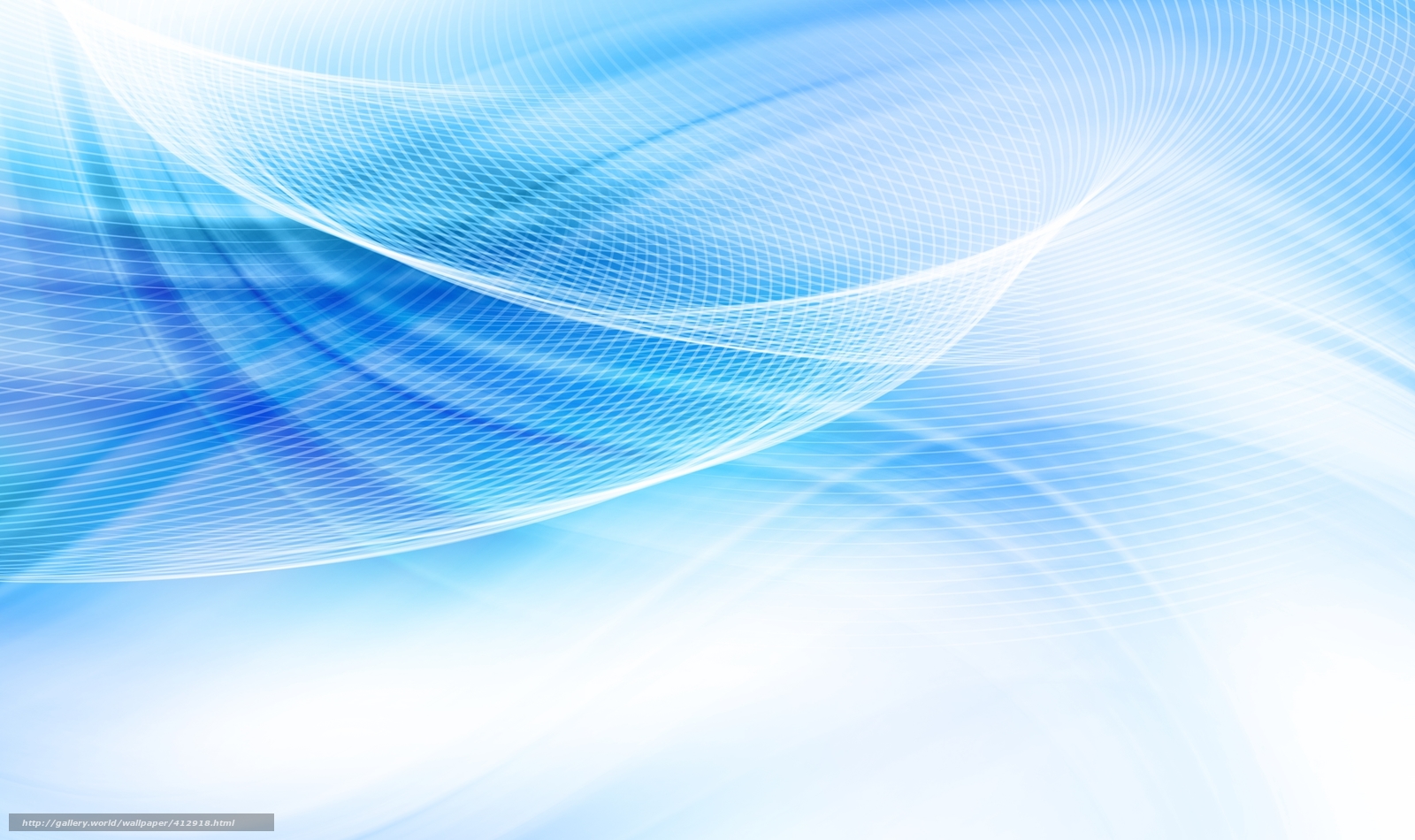 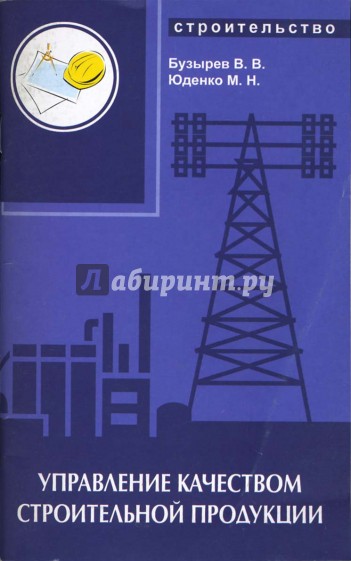 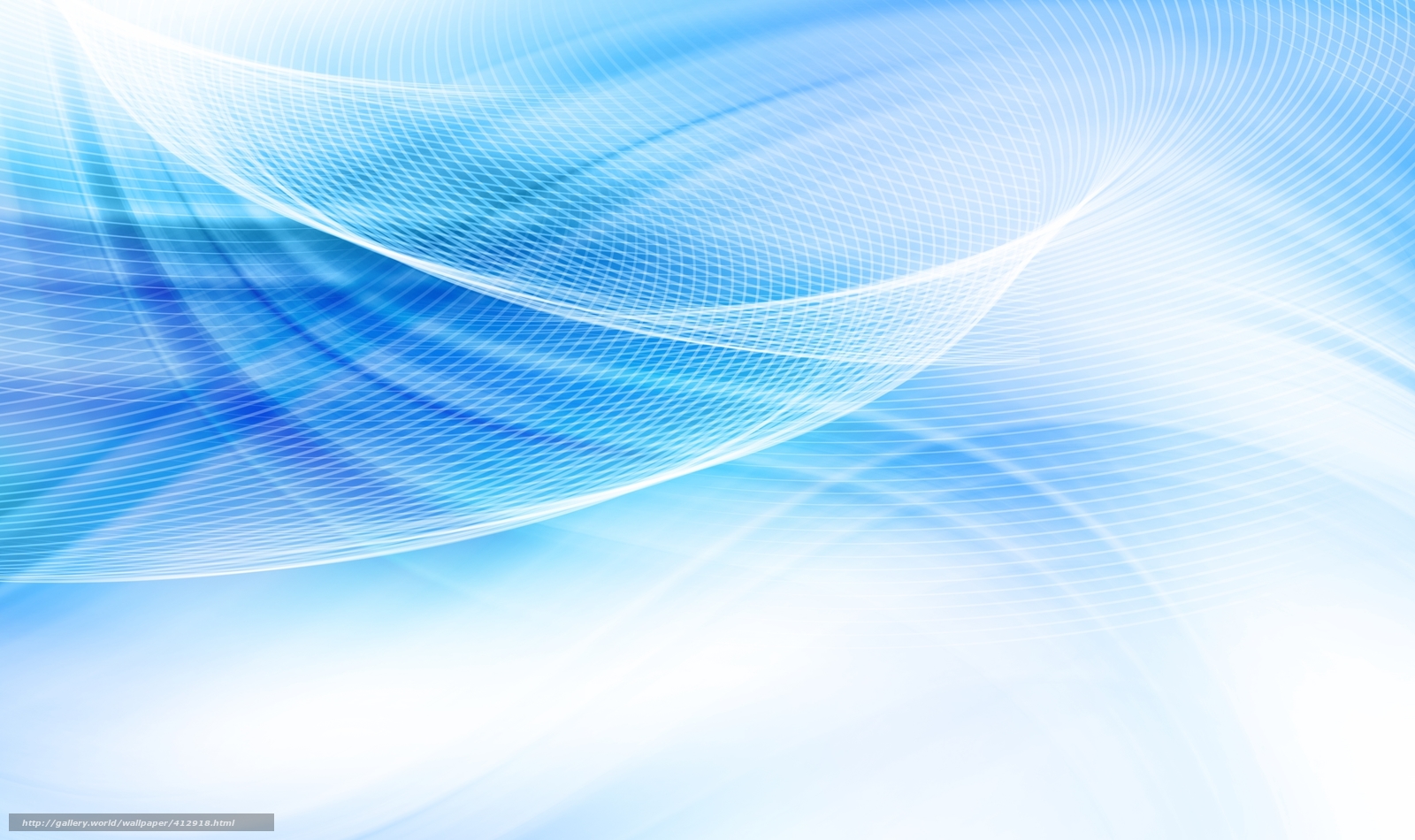 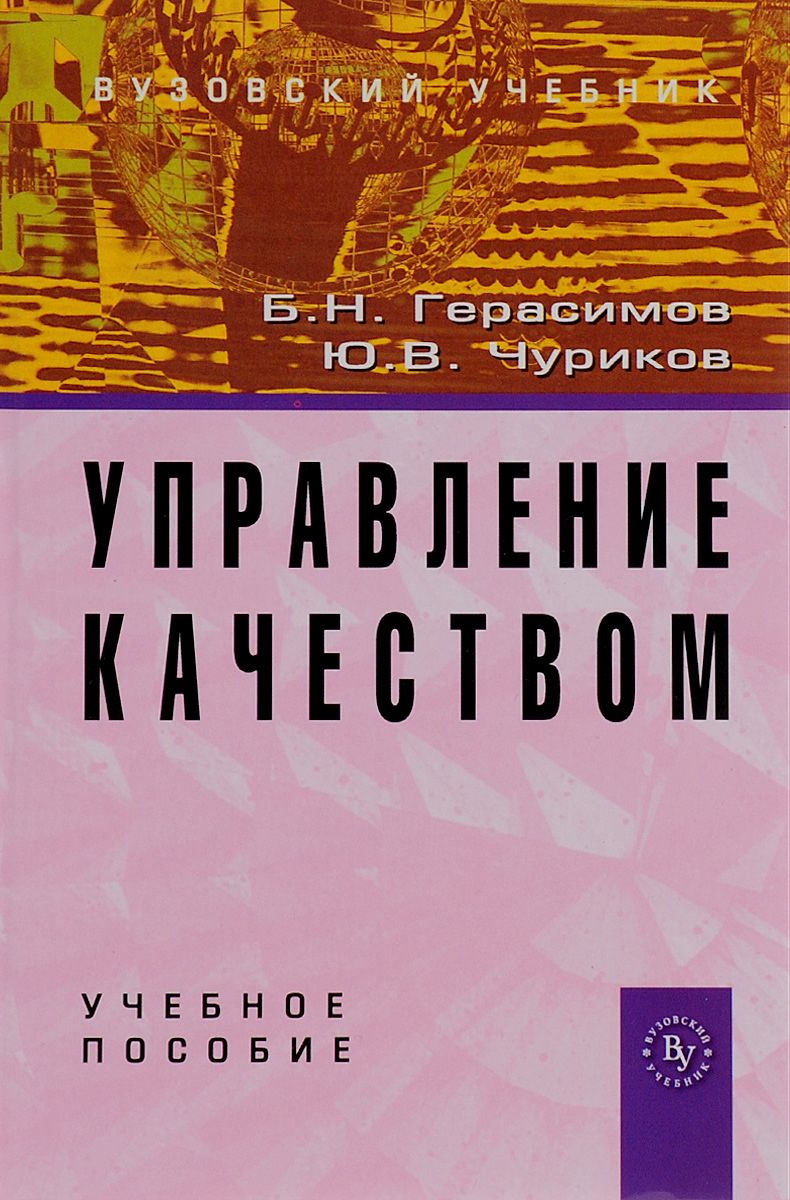 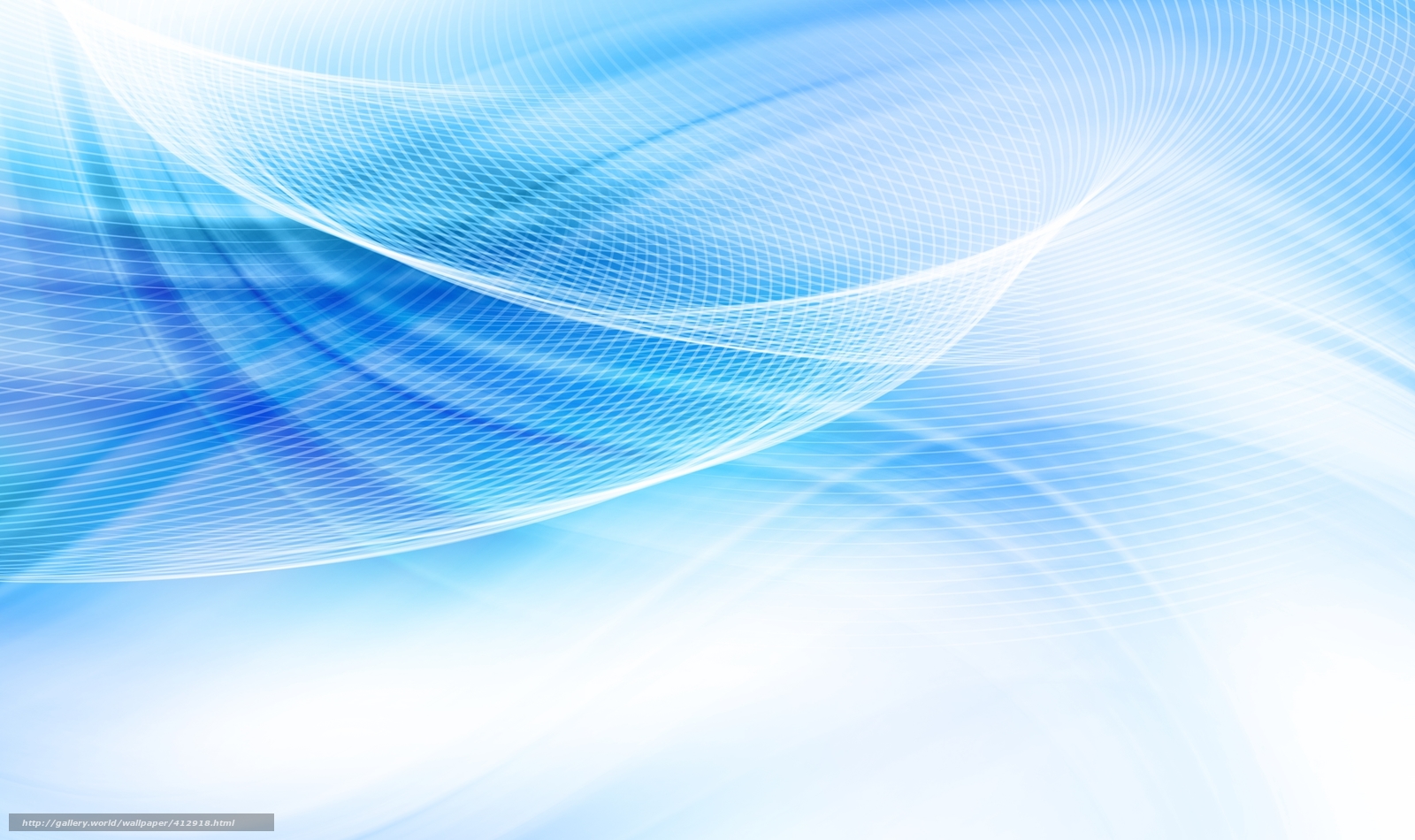 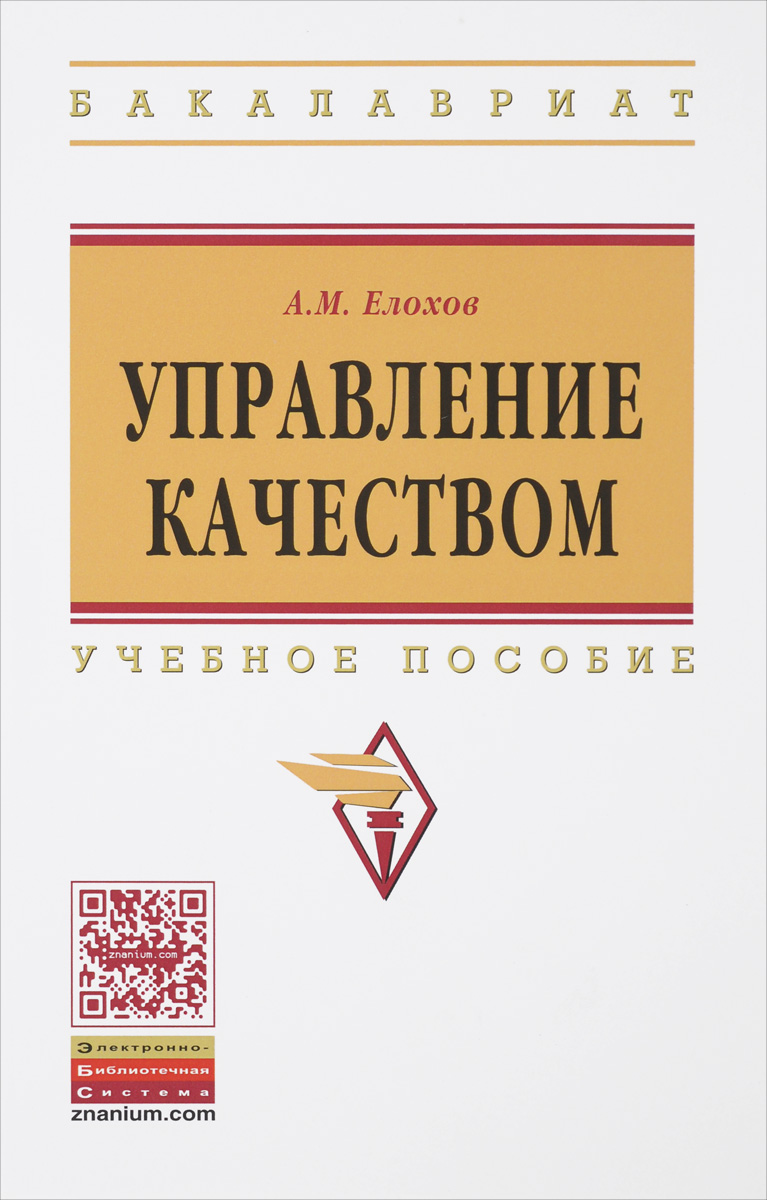 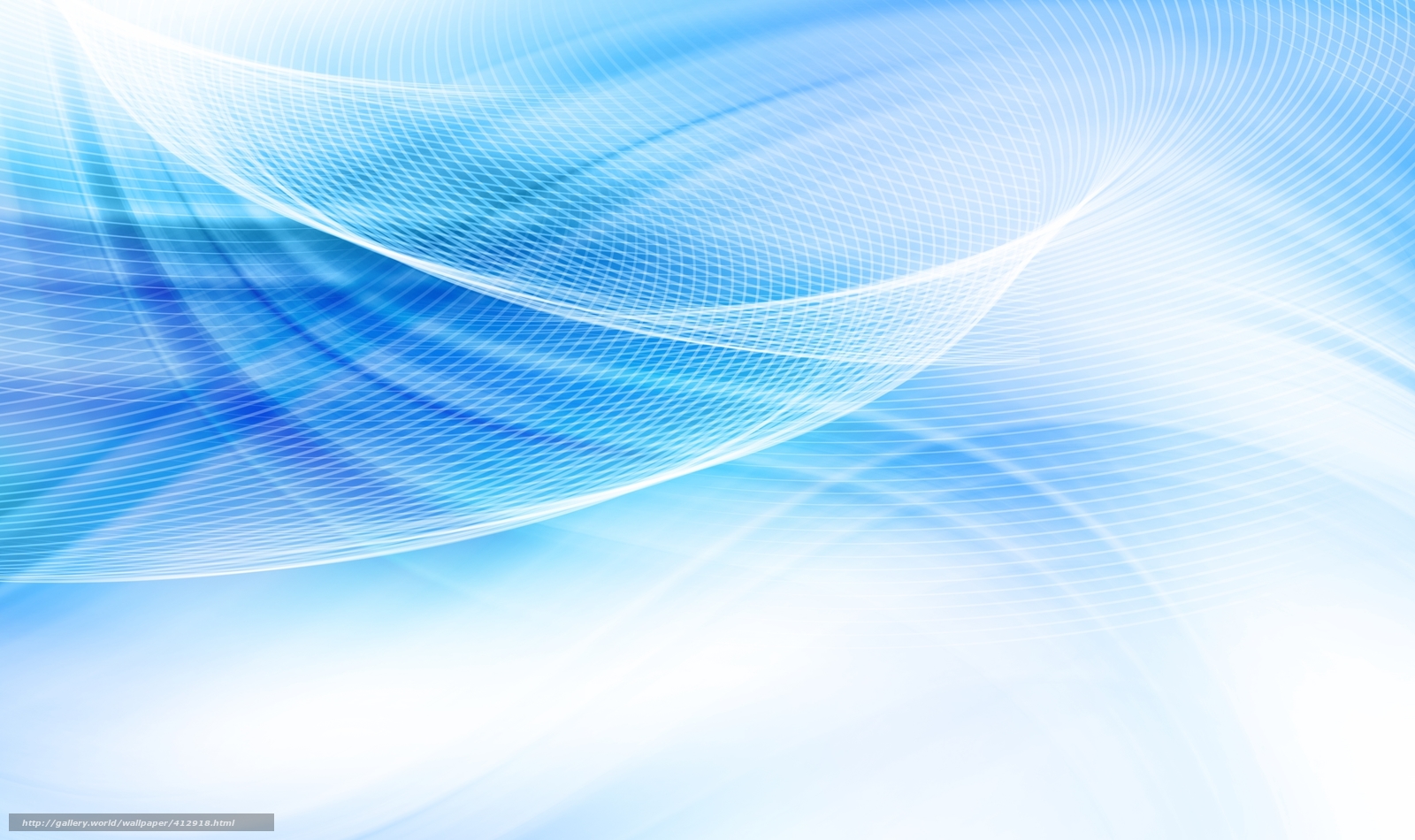 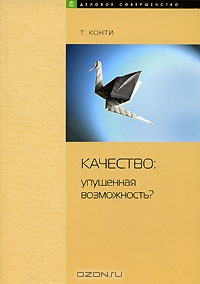 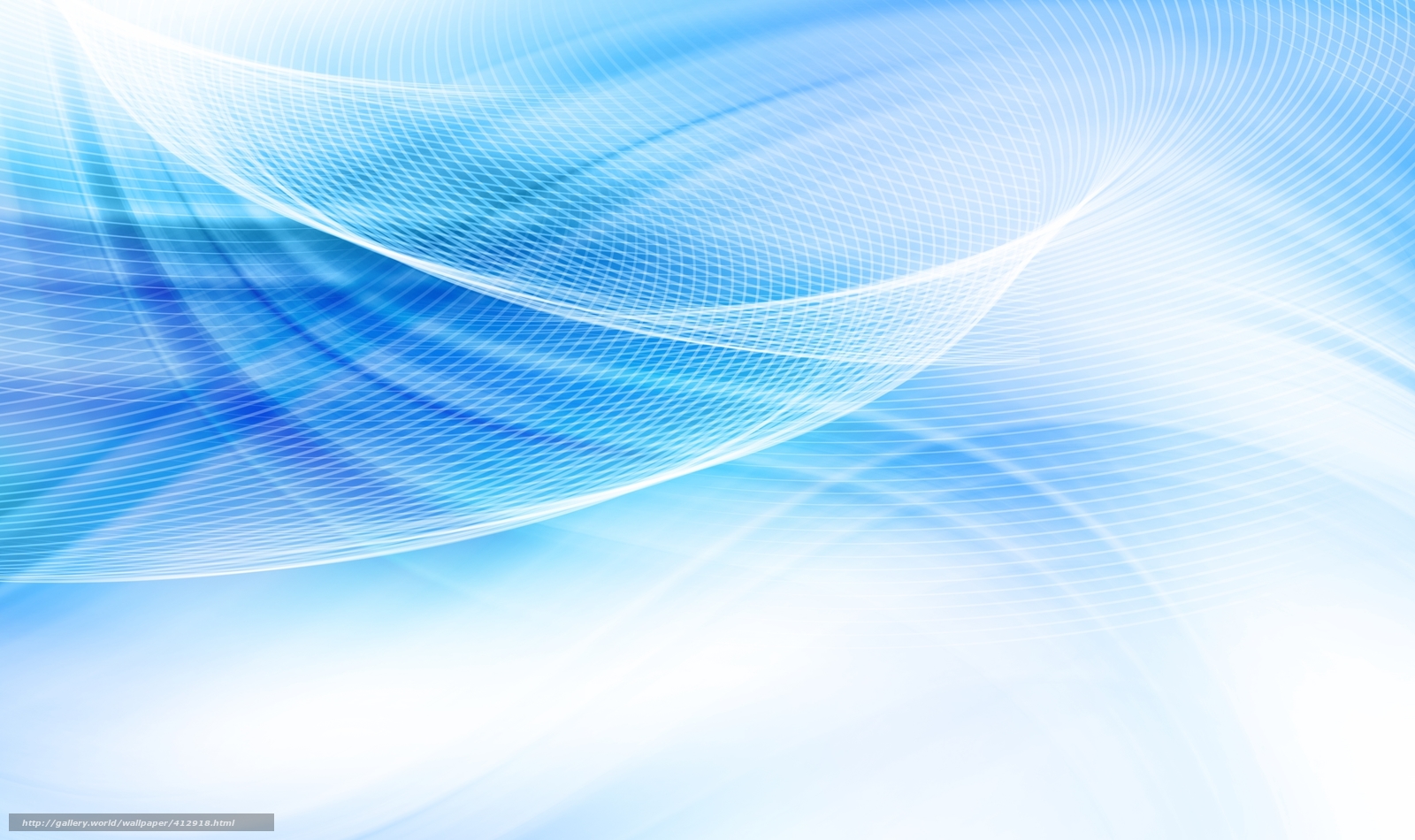 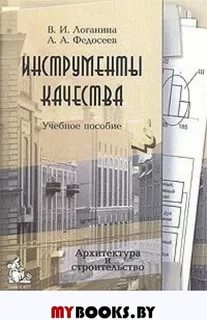 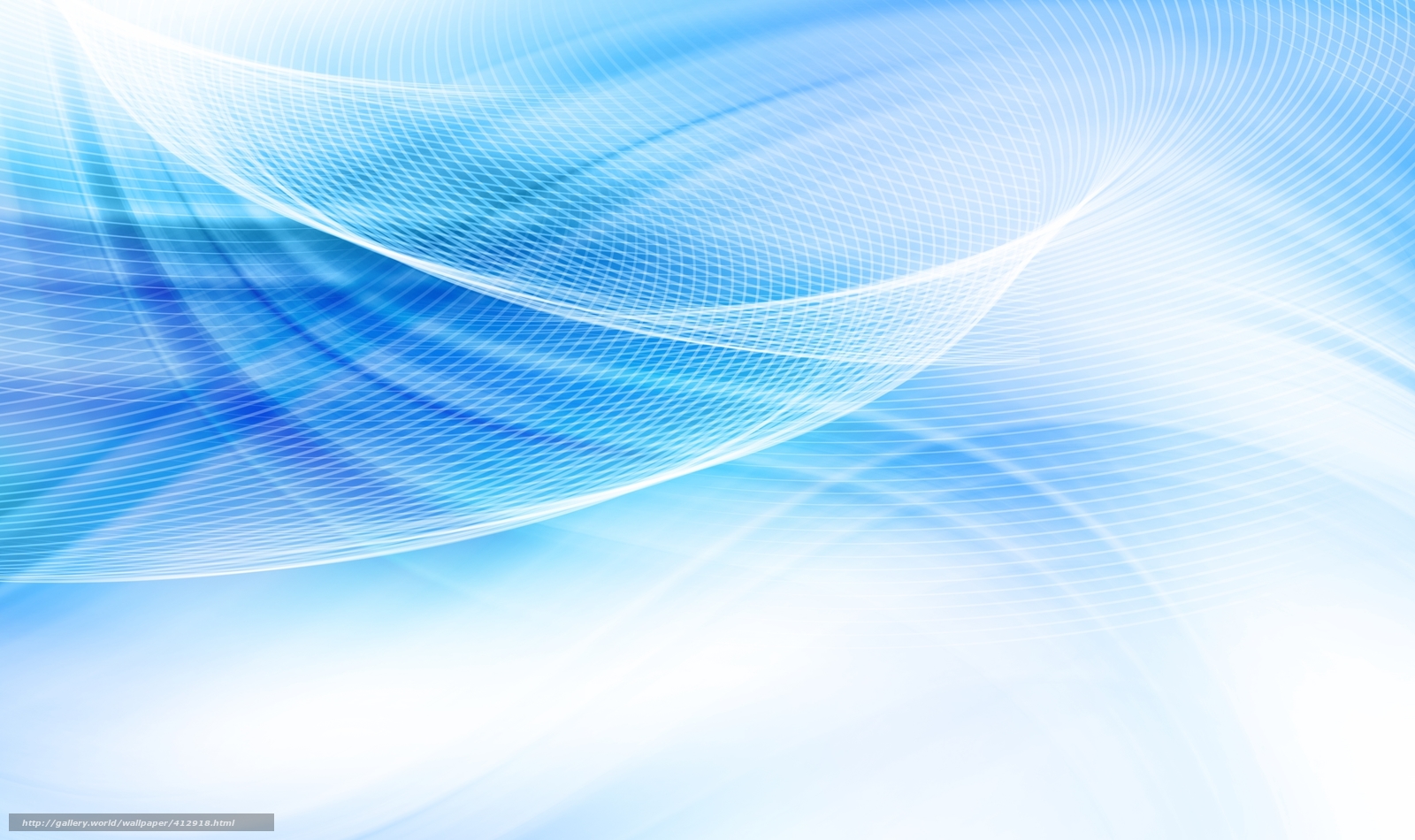 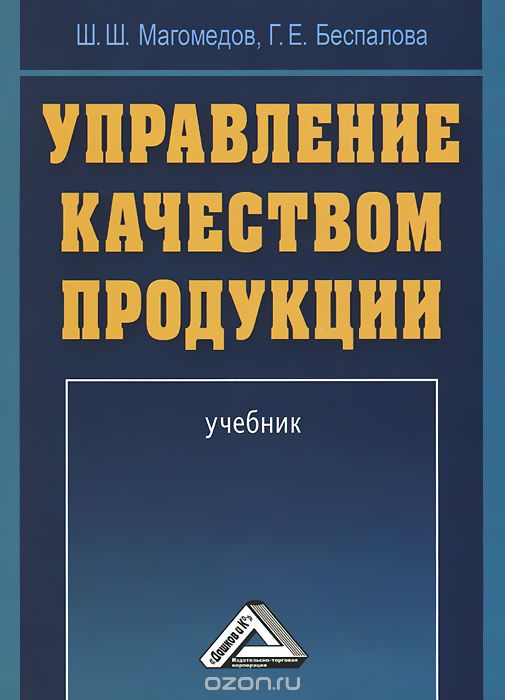 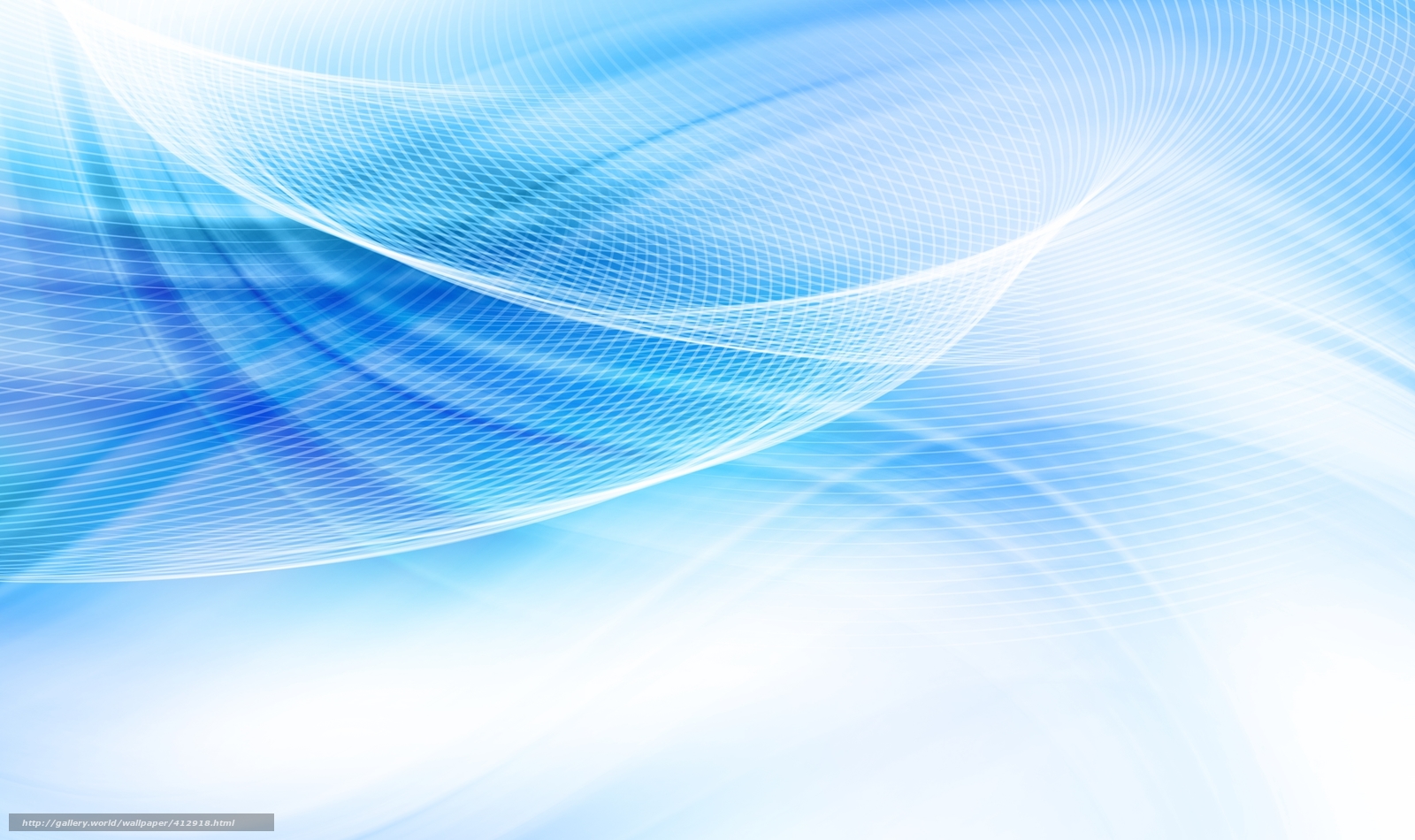 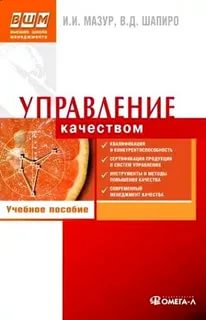 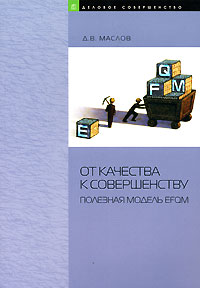 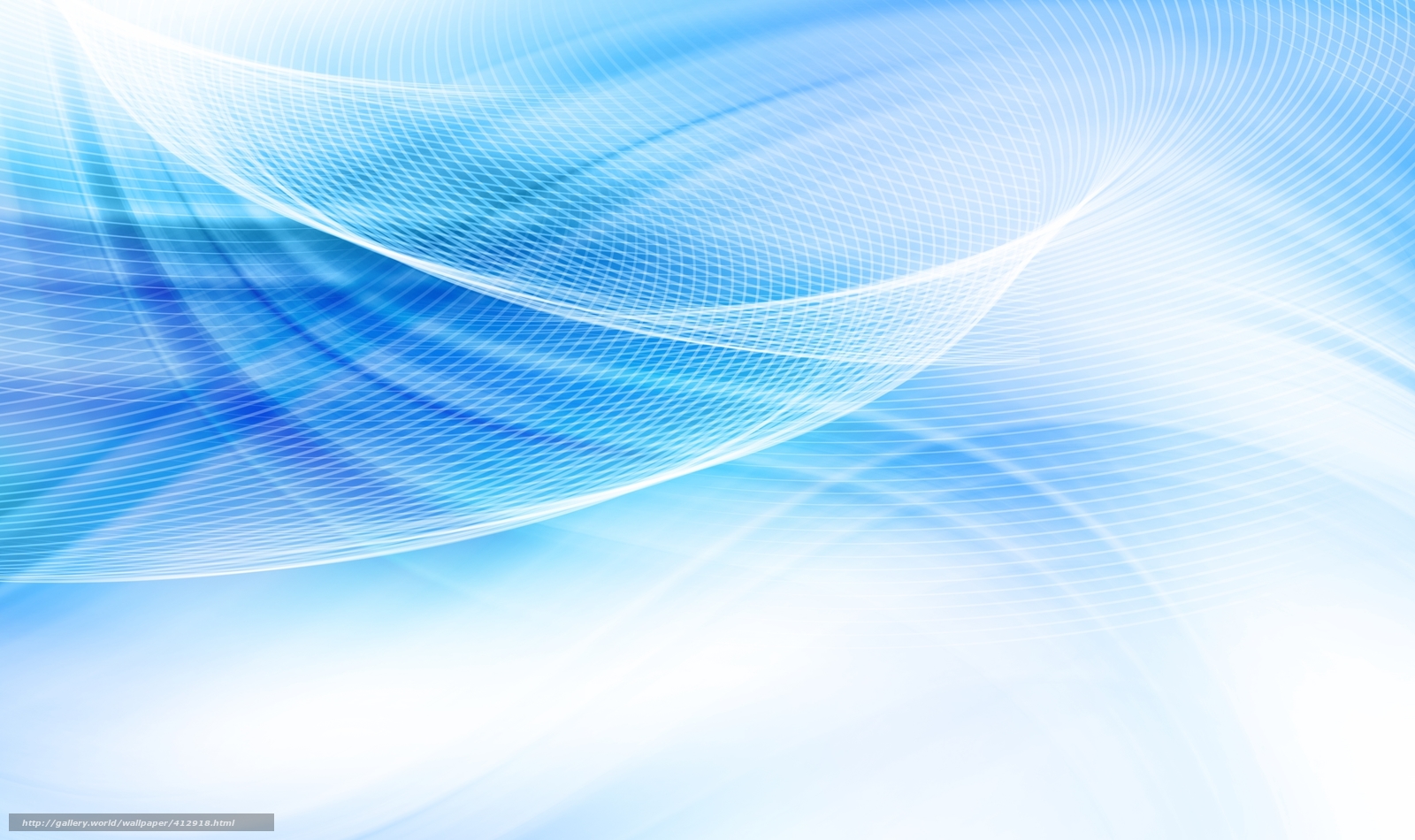 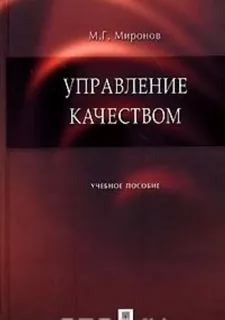 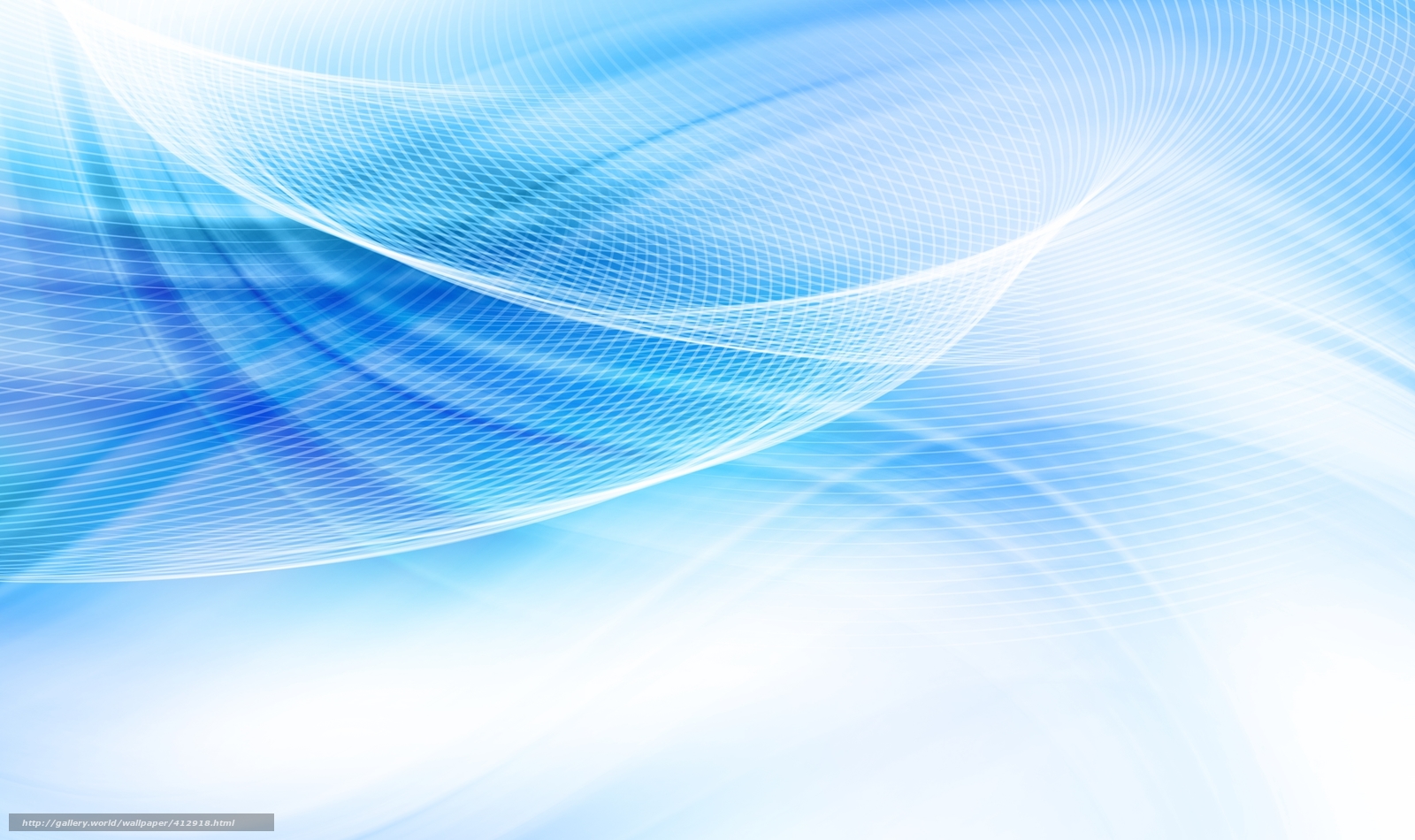 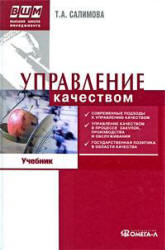 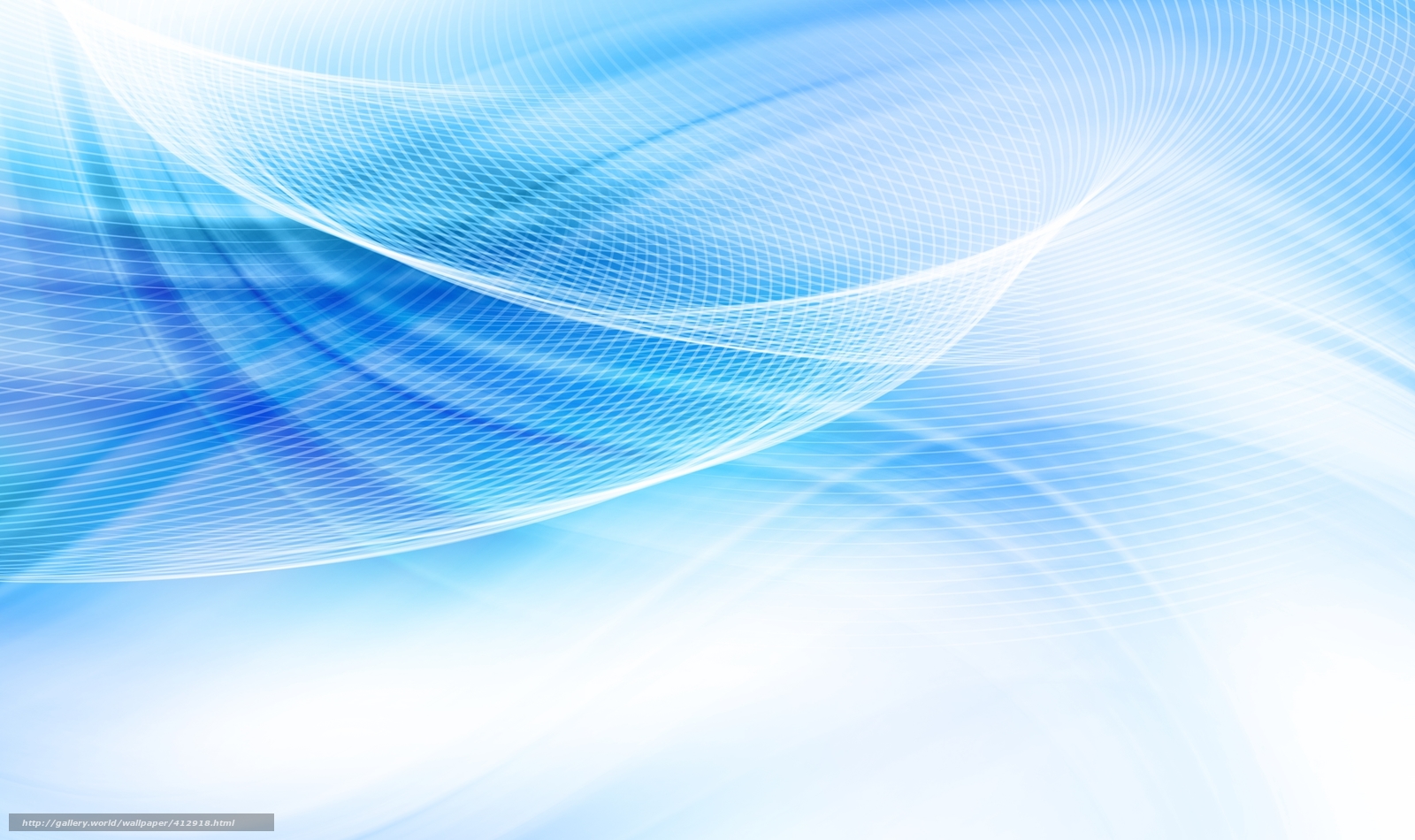 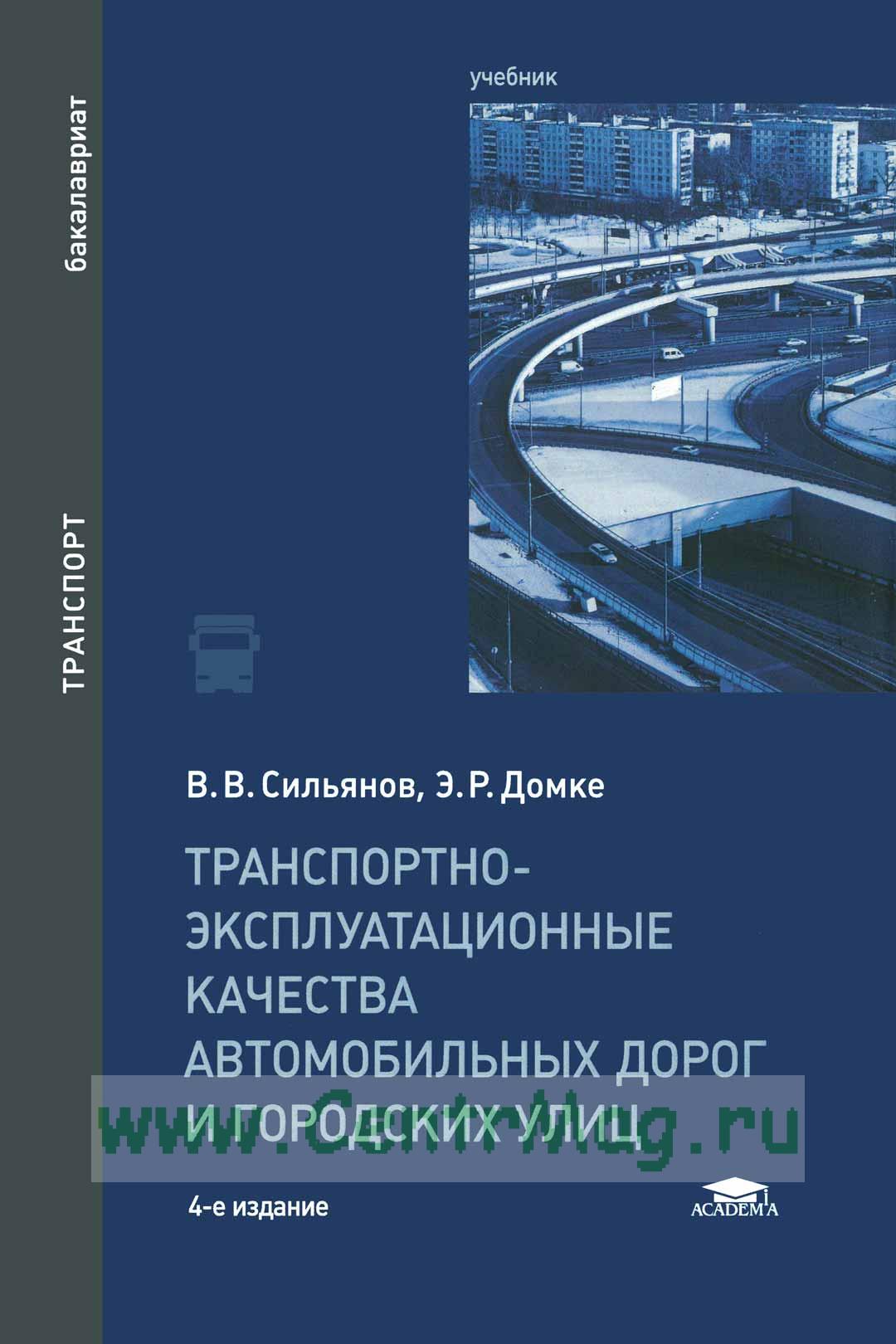 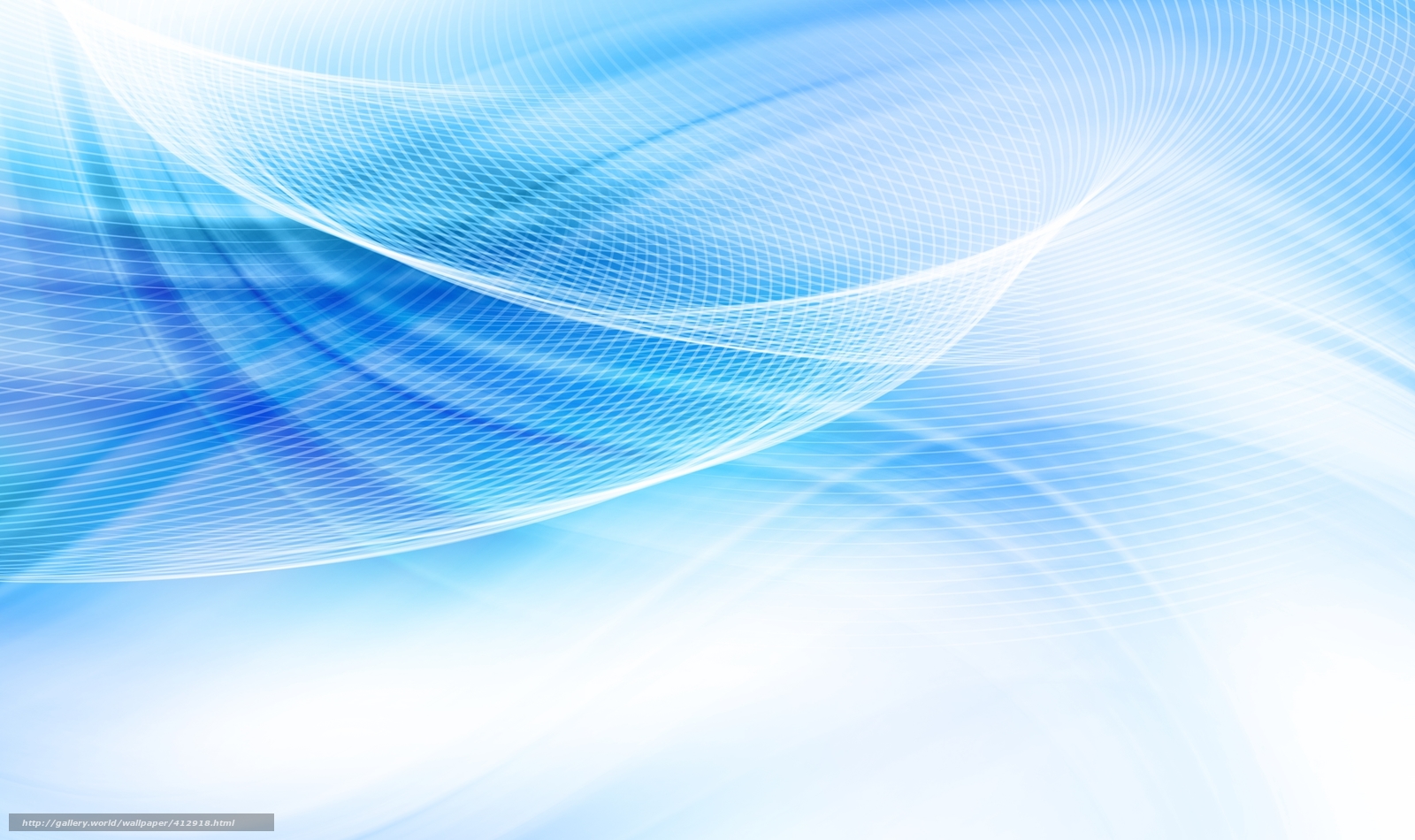 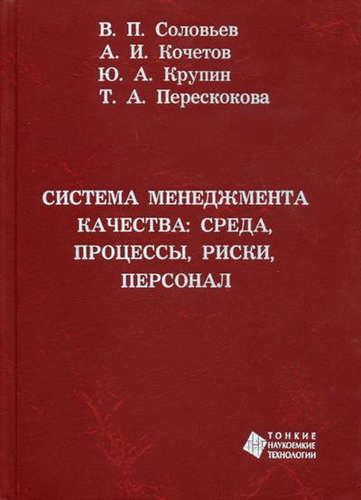 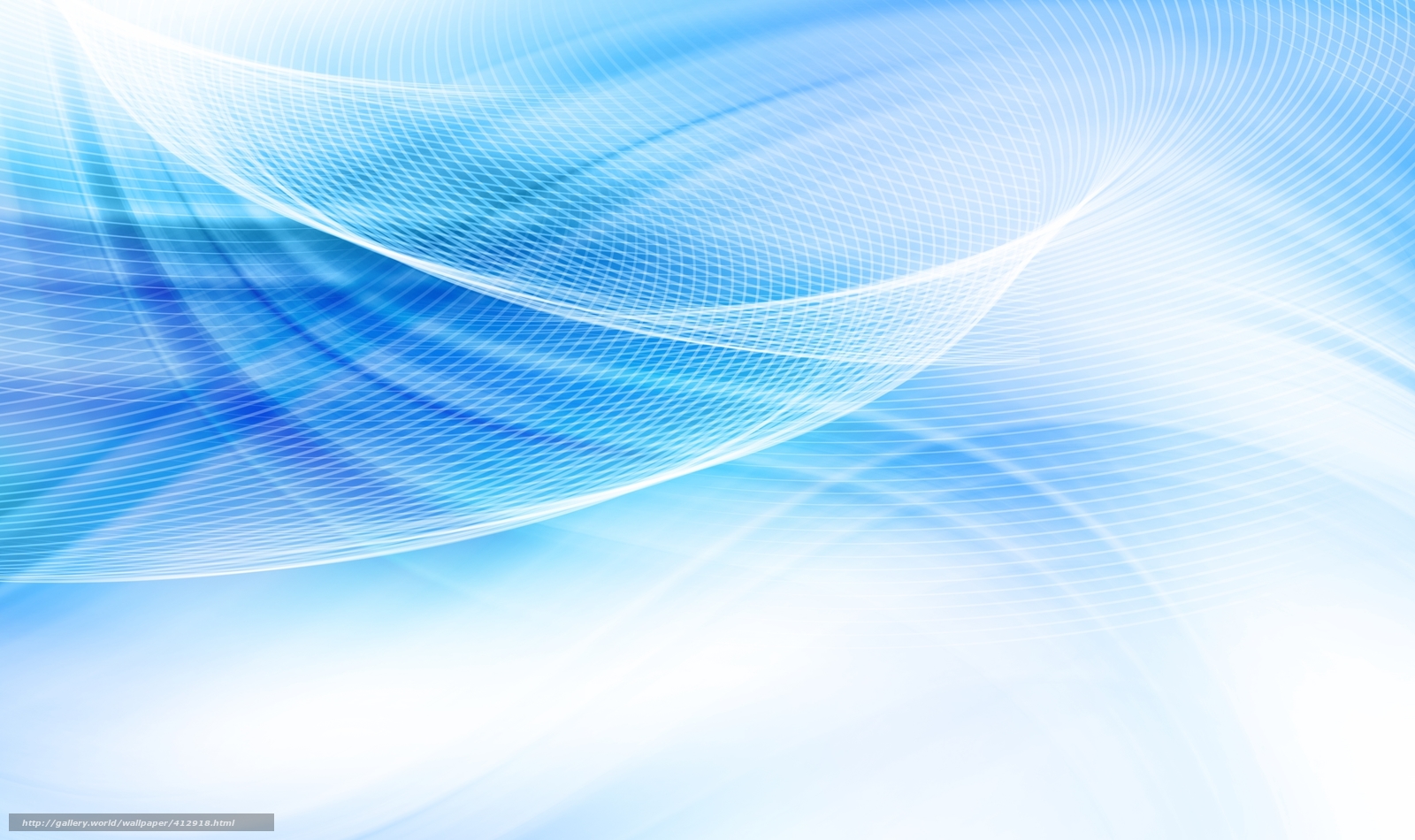 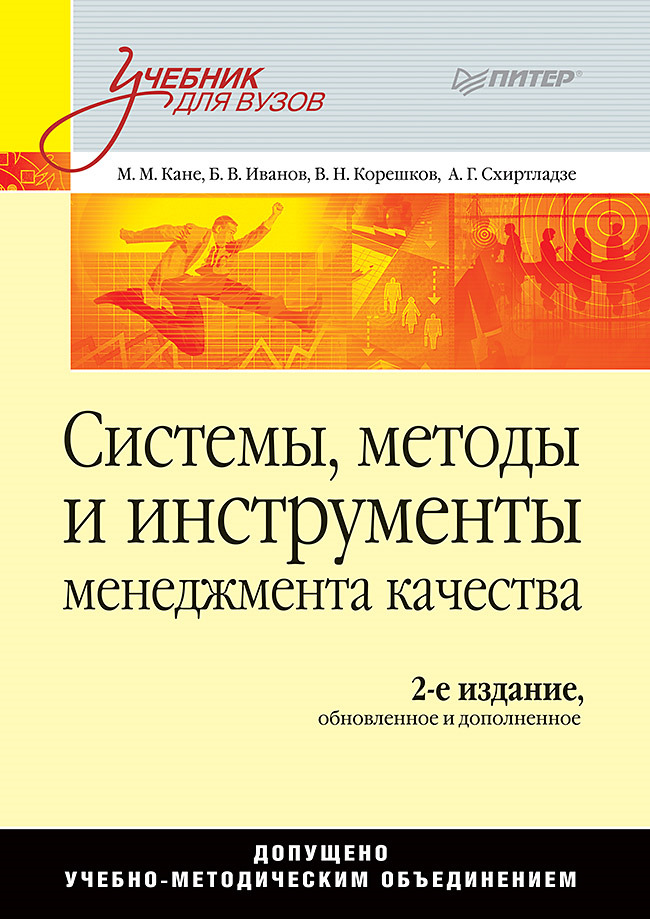 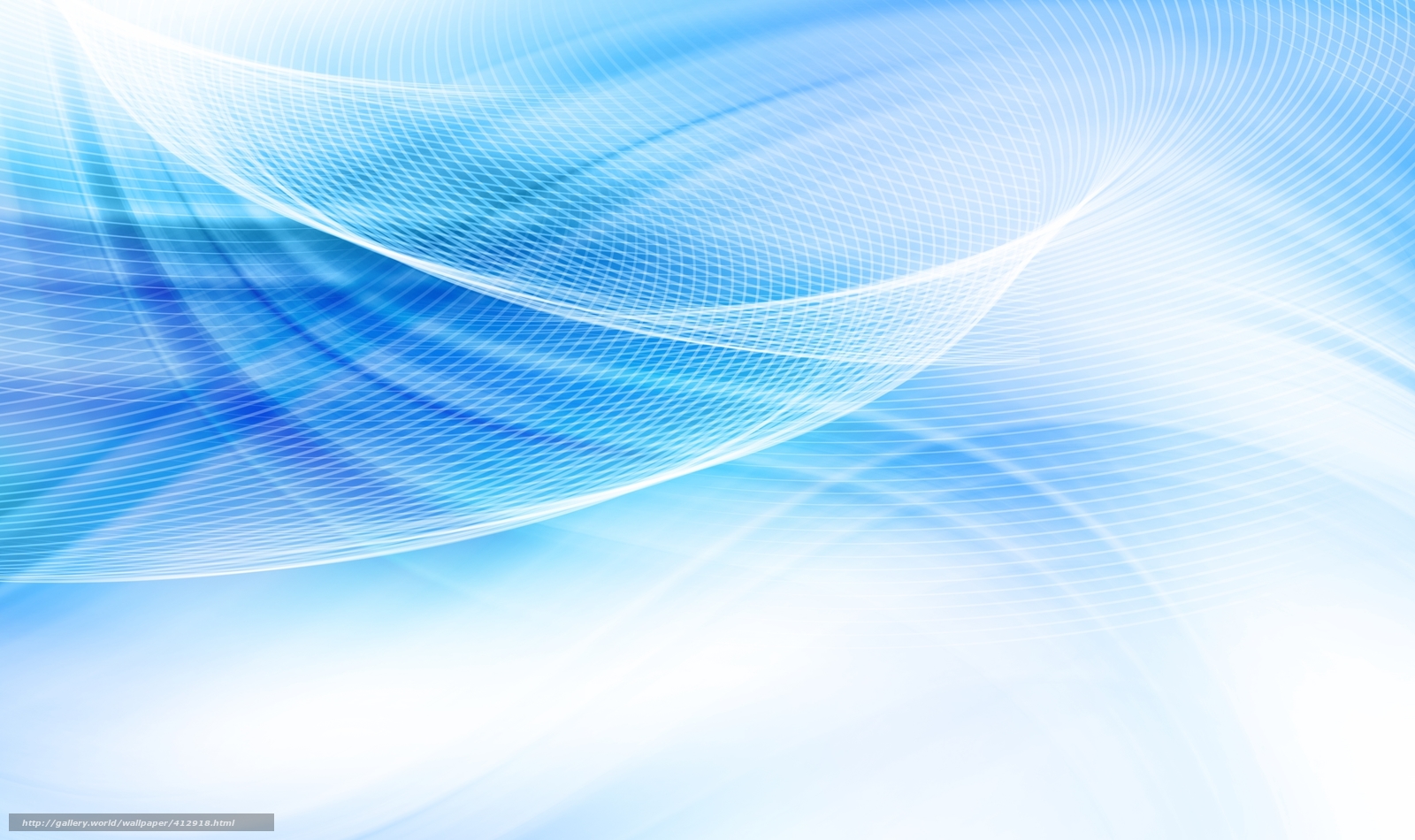 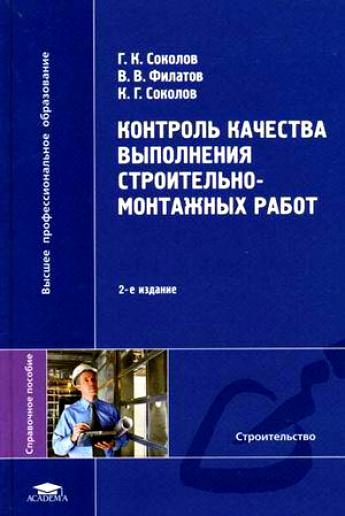 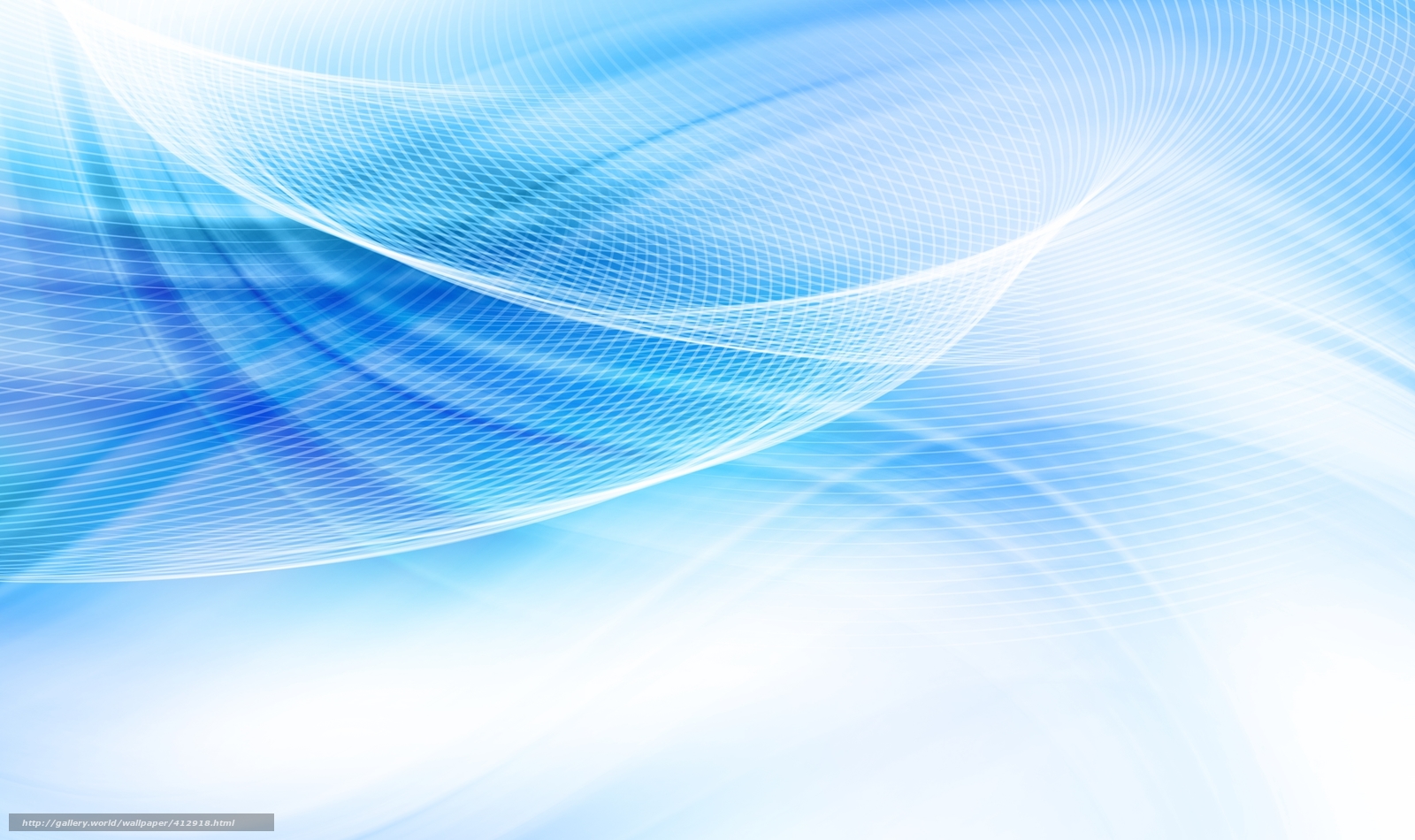 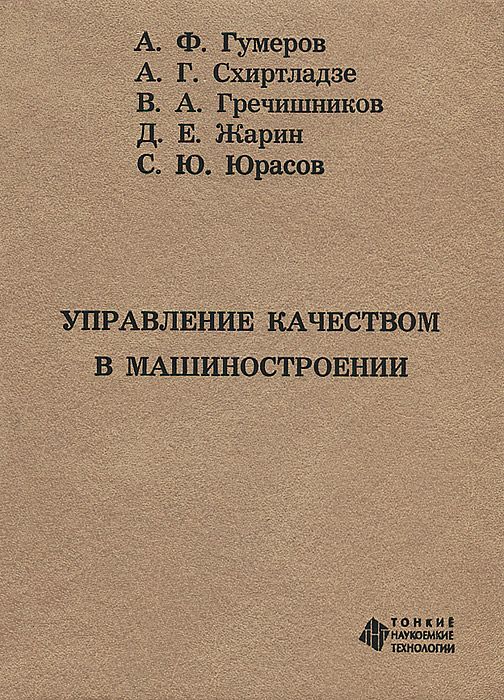 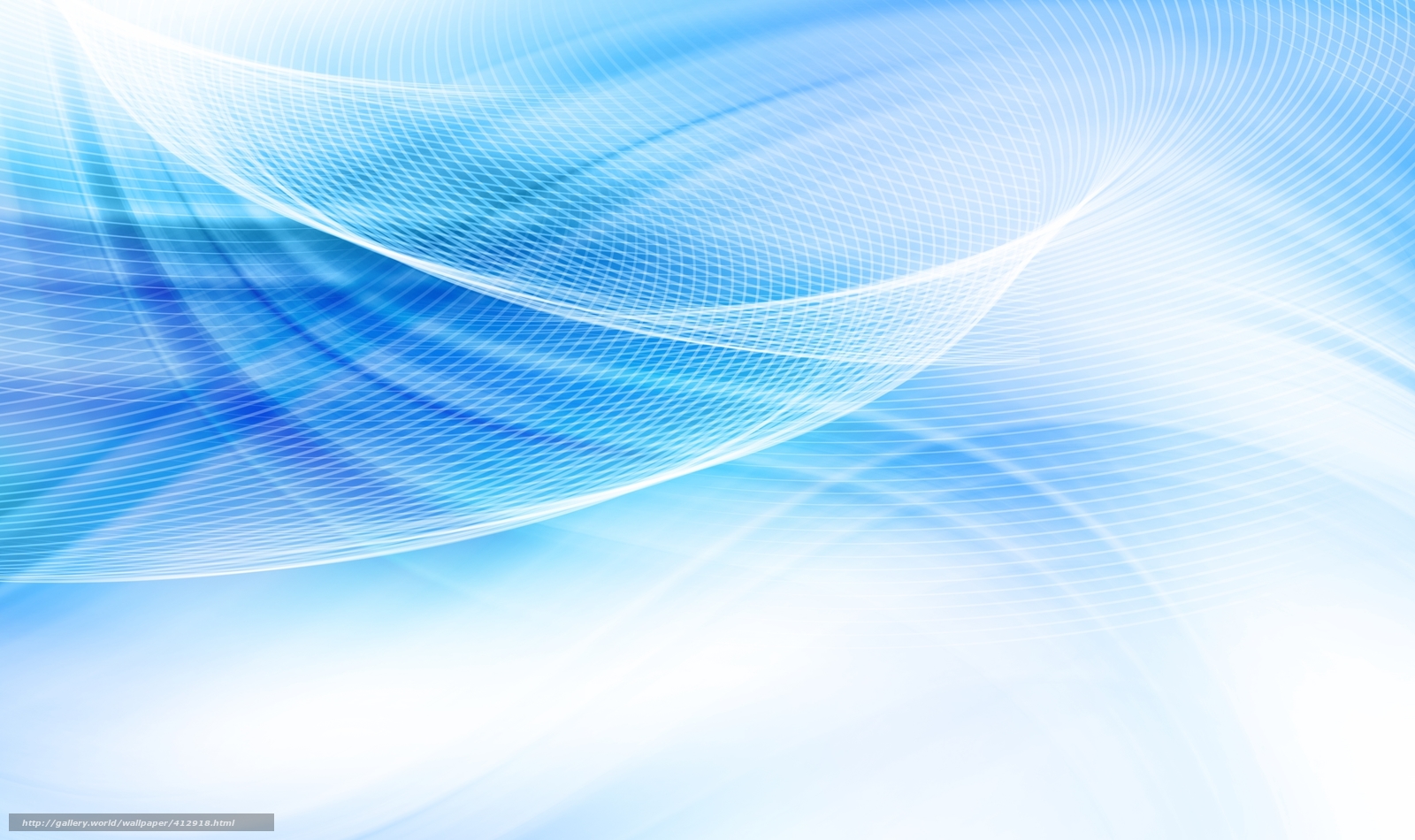 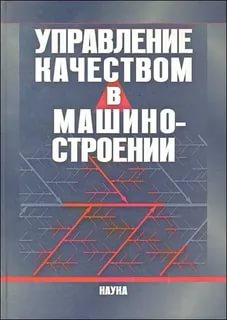 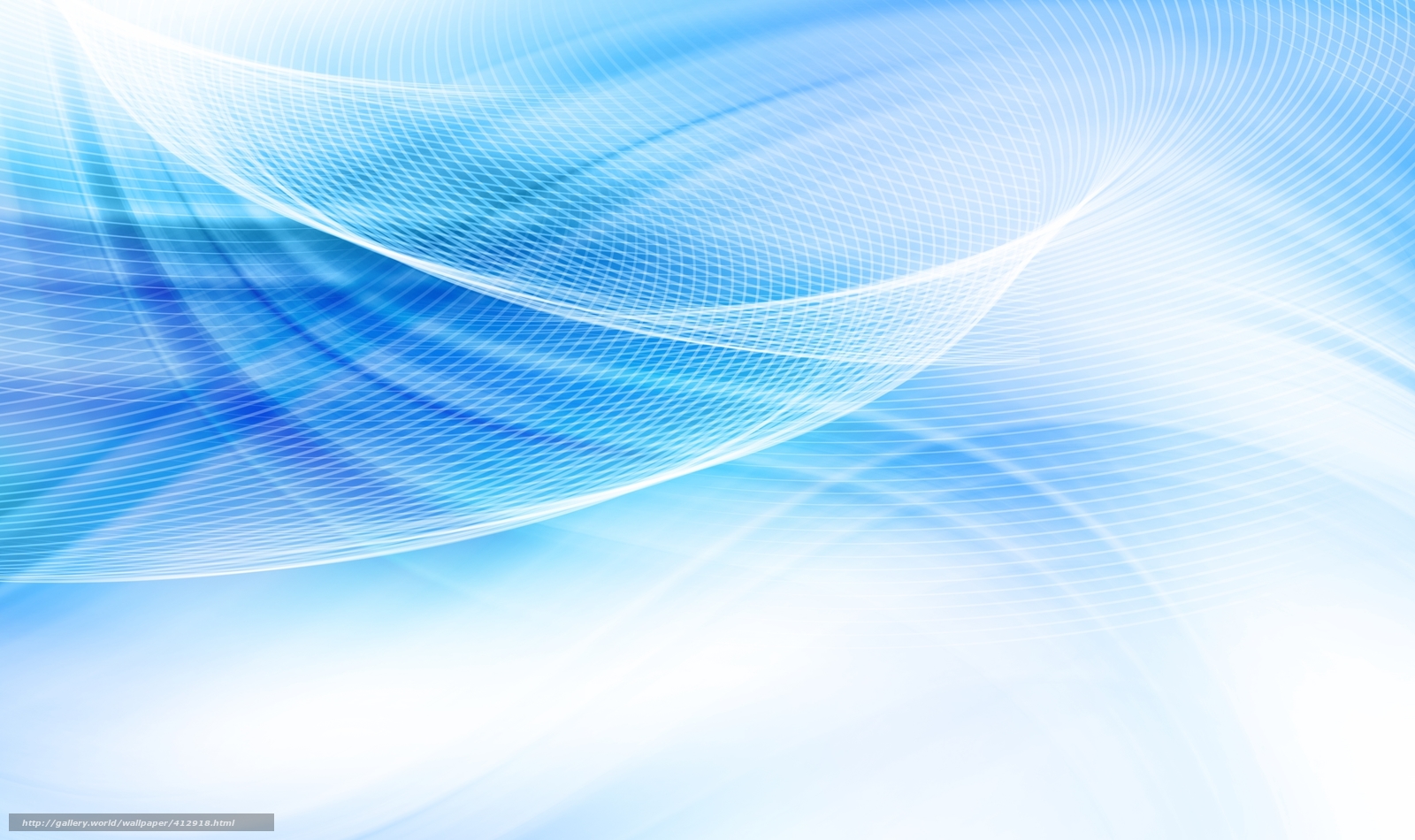 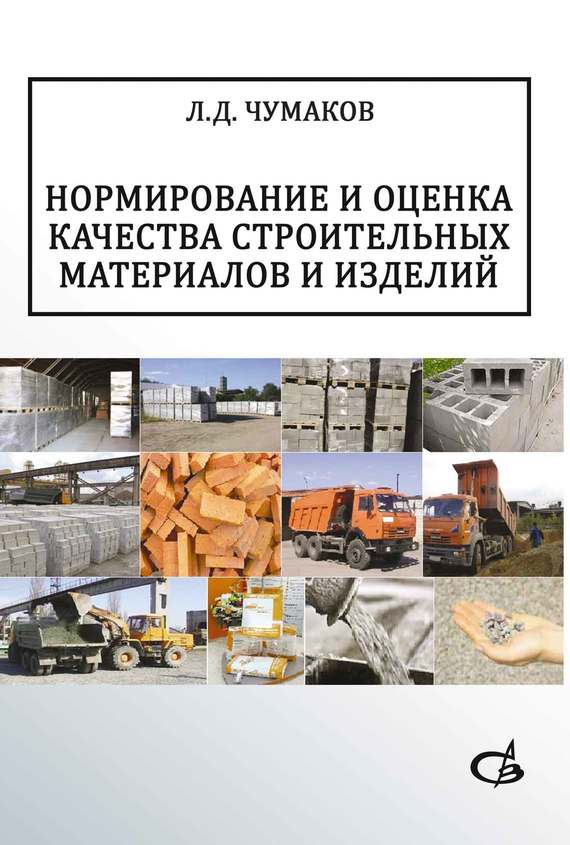 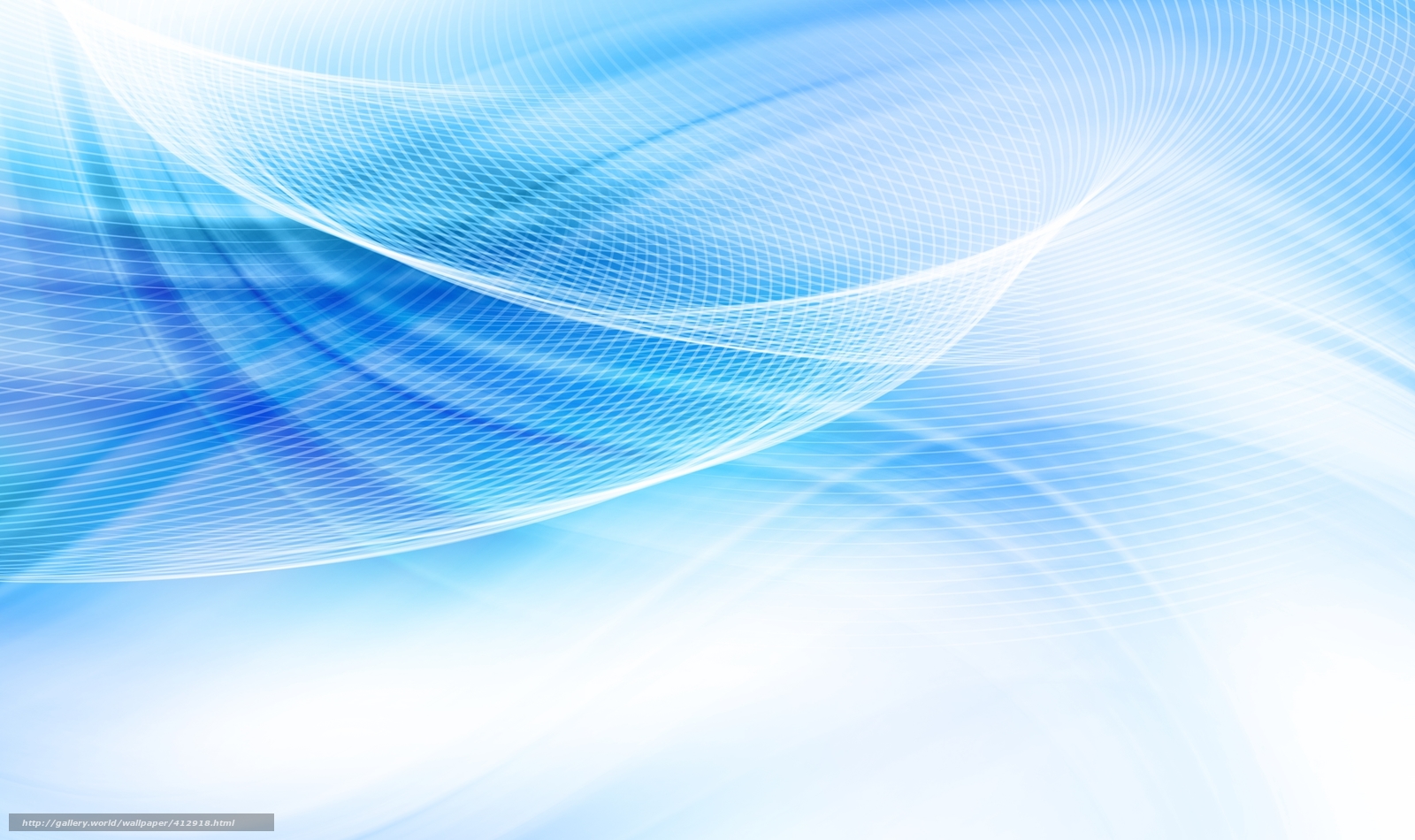 Уважаемые читатели!
Если вас заинтересовала представленная литература, вы сможете ознакомиться с ней, обратившись в  читальный зал № 2  в корпус  «Б» по адресу: ул. Комарова 15 (2 этаж)